Урок по математике 3 класс
Тема урока: «Сложение и вычитание многозначных чисел. Закрепление».
200 – 80 : 2
600 – 120 : (4 + 2)
(100 + 580) - 480
46 + 66 + 54
63 + 100 + 37
(300 – 90) : 3
1мин 10с + 30с
1км 600м – 500м
1т 550кг + 450кг
Е г и п е т
160
600 – 120 : (4 + 2)
(100 + 580) - 480
(300 – 90) : 3
46 + 66 + 54
63 + 100 + 37
1мин 10с + 30с
1км 600м – 500м
1т 550кг + 450кг
Е г и п е т
580
(100 + 580) - 480
(300 – 90) : 3
46 + 66 + 54
63 + 100 + 37
1мин 10с + 30с
1км 600м – 500м
1т 550кг + 450кг
Е г и п е т
200
(300 – 90) : 3
46 + 66 + 54
63 + 100 + 37
1мин 10с + 30с
1км 600м – 500м
1т 550кг + 450кг
Е г и п е т
70
46 + 66 + 54
63 + 100 + 37
1мин 10с + 30с
1км 600м – 500м
1т 550кг + 450кг
Е г и п е т
63 + 100 + 37
166
1мин 10с + 30с
1км 600м – 500м
1т 550кг + 450кг
Е г и п е т
200
1мин 10с + 30с
1км 600м – 500м
1т 550кг + 450кг
Е г и п е т
1мин 40с
1км 600м – 500м
1т 550кг + 450кг
Е г и п е т
1км 100м
1т 550кг + 450кг
Е г и п е т
2т
Е г и п е т
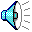 В первый день караван прошел 957 м, во второй на 153 м больше, чем в первый день. А в третий на 38 м меньше, чем во второй день. Сколько метров прошел караван за три дня?
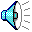 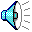 1 день – 957м 
2 день – ? м,  на 153 м 
больше, чем                            ? м 
3 день – ? м, на 38 м
меньше, чем
1)    957
	    + 153
	     1110  (м) – во 2 день.
	2)  1110
	         38
	     1072 (м) – в 3 день.
	3)   1110
	   +   957
	      2067 (м) – в 1 и 2 день.
	4)    2067
	   +  1072
	       3139 (м) 
Ответ: 3139м караван прошел за три дня.
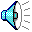 2 мин 30 с = … с
6 мин = … с
2 мин 30 с = 150 с
6 мин = 360 с
35 км 820 м 
7 км 710 м
…
13 т 250 кг
567 кг
…
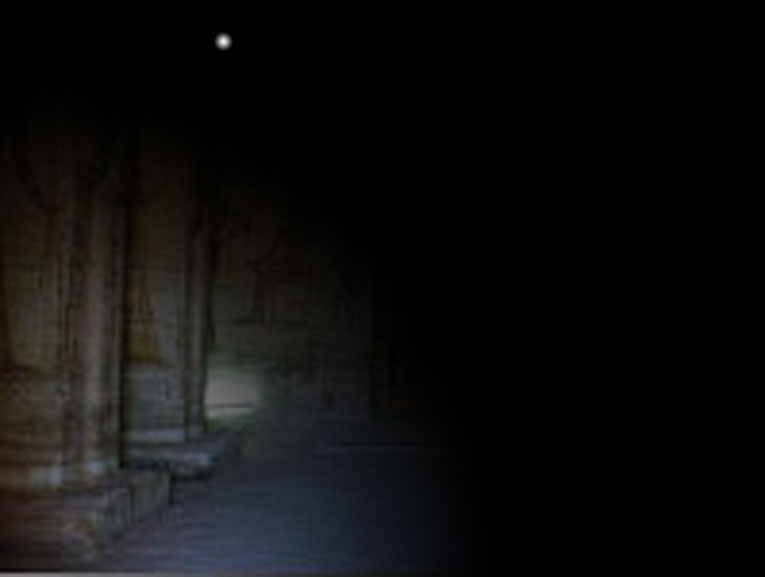 35 км 820 м 
7 км 710 м
28 км 110 м
13 т 250 кг
567 кг
13 т 817 кг
X + 390 = 70 * 6
X + 390 = 70 * 6
X + 390 = 420
X = 420 – 390
X = 30
30 + 390 = 70 * 6
420 = 420
М
О
!
Л
Ы
Ц
О
Д